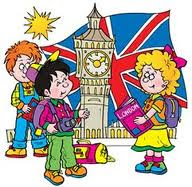 Lavoro di  di inglese : Autunno Halloween
Classe 3^B Plesso Capoluogo
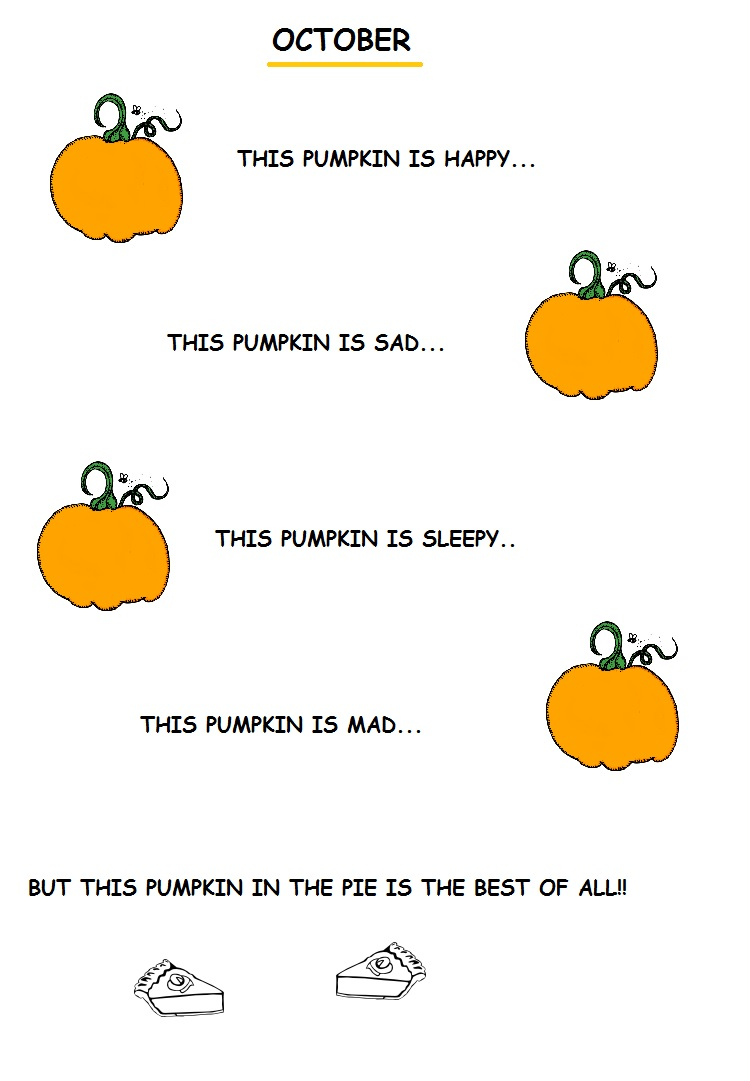 Visto che tra pochi giorni sarà la festa di halloween e che la  zucca
è il simbolo della festa leggi e ricopia sul quaderno di inglese le zucche  con le varie faccine  ascolta l’audio 1  in alto a sinistra e completa page72 del libro SUPER WOW 3 dopo aver ascoltato l’audio 2 completa anche page 73.
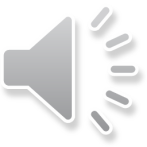 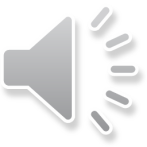 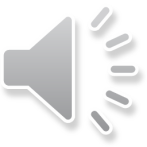 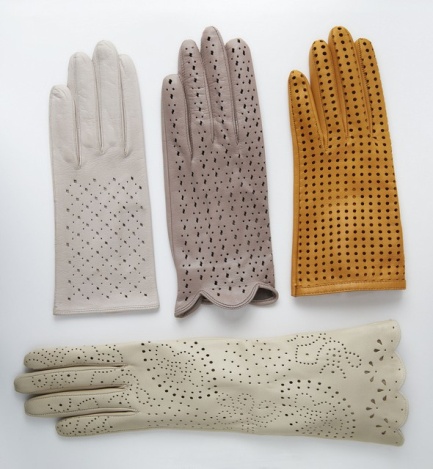 WORD LIST 
Woolly hat             cappello di lana
Scarf                        sciarpa
Sweater                   maglione
Coat                          cappotto
Gloves                       guanti
Blue jeans                jeans
Shoes                        scarpe
Boots                         stivali 
Ski                              sci
Snow suit                  tuta da neve
 
Tutte le parole sono utilizzate  per l’abbigliamento di montagna. Ascolta l’audio e completa la page 6 del libro SUPER WOW 3
Leggi le parole in inglese e la loro traduzione poi scrivi la lista e fai i disegni sul quaderno di inglese
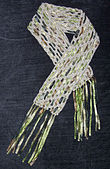 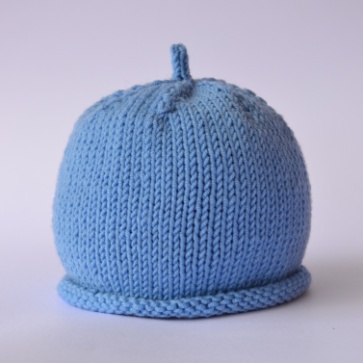 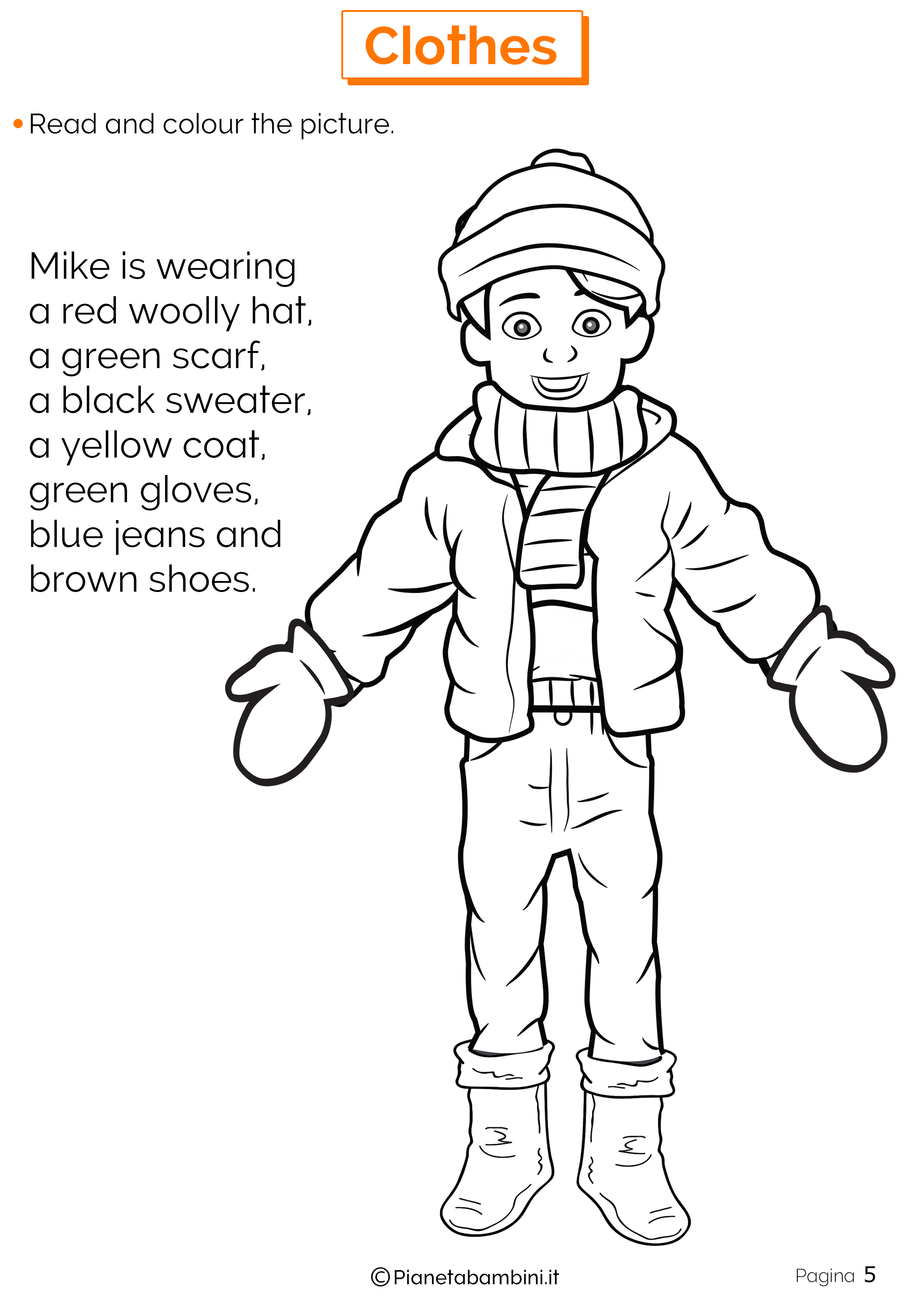 Leggi ricopia sul quaderno di inglese e prova a disegnare seguendo le indicazioni